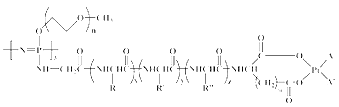 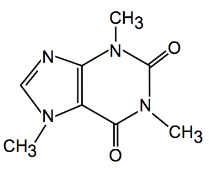 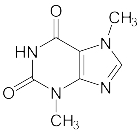 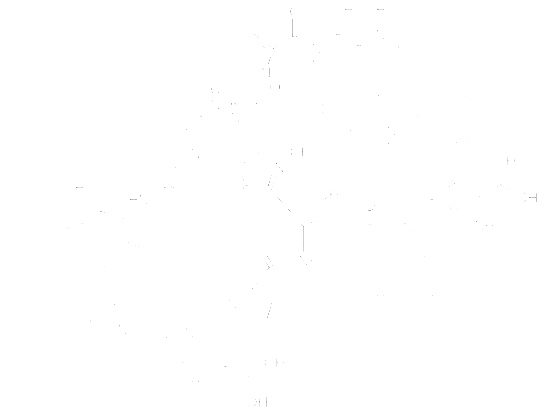 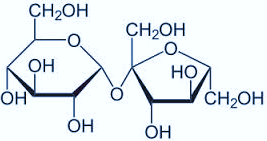 Chemical structure search in
PATENTSCOPE
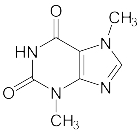 January 2016
Sandrine Ammann
Marketing & Communications Officer
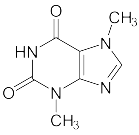 To this webinar:
Chemical structure search
Agenda
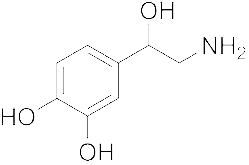 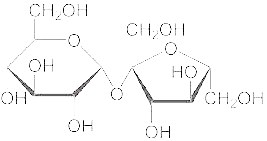 Chemical structure search

Access 
How does it work?
Future plans
Q&A
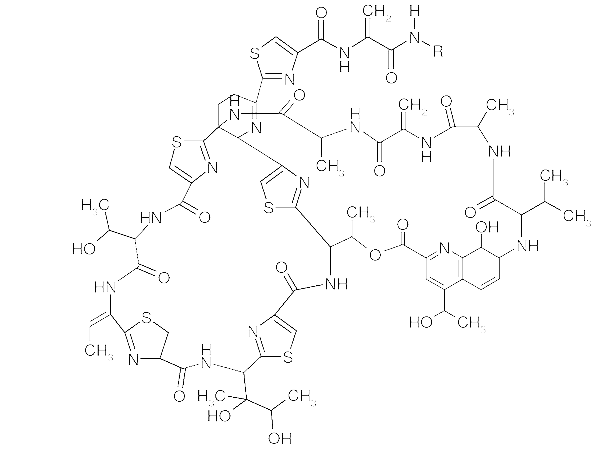 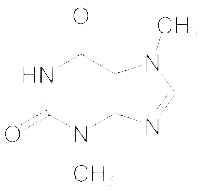 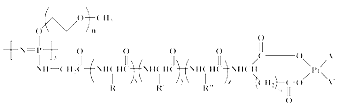 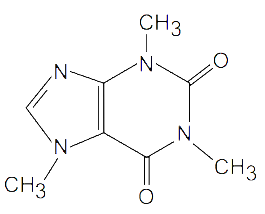 Access
Available at https://patentscope.wipo.int 

Access only with a PATENTSCOPE account
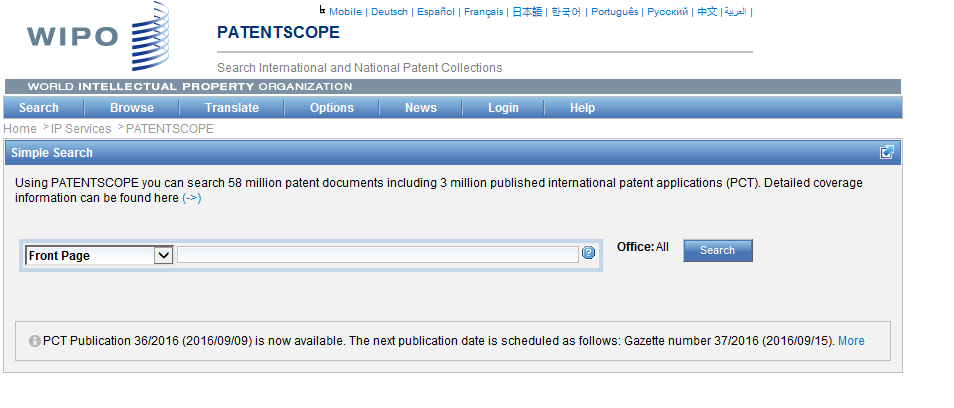 The concept
Recognize the names of chemical compounds in patent texts and their structures from embedded drawings included in patent texts
Standardize all the different representations of chemical structures into InchIkeys 
Implement search functions using InchIkeys that can be used by non chemists
InchIkeys
Definition: a short, fixed-length character signature based on a hash code of the InChI string.



InChIkeys provide a precise, robust, IUPAC* approved structure-derived tag for a chemical substance.

*International Union of Pure and Applied Chemistry
Example: InchI – InchIKey for aspirin
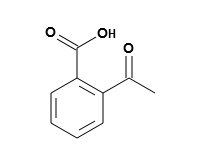 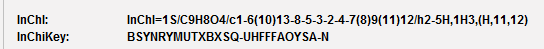 InChIKey = a fixed-length (27-character) condensed digital representation of an InChI
InChI =  is a textual identifier developed to make it easy to perform web searches for chemical structures
Scope
Works on developed exact formulas ≠ Markush structures (-R) that are chemical symbols used to indicate a collection of chemicals with similar structures. 




PCT and US national collections
Languages: English and German
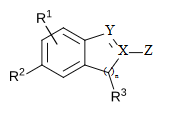 Limitations
Long automated procedures, no supervision

Will not recognize 100%! Same drawbacks as the OCR

Depend on OCR quality for PCT applications

Does not work with simple formulas such H2O
[Speaker Notes: Simple formulae like H2O are not captured to avoid information overload (and they can be searched by keywords).]
Why is it useful?
Common names such as “aspirin”, “paracetamol” might not be used in patent documents

There are many ways of representing formulas
How does it work?
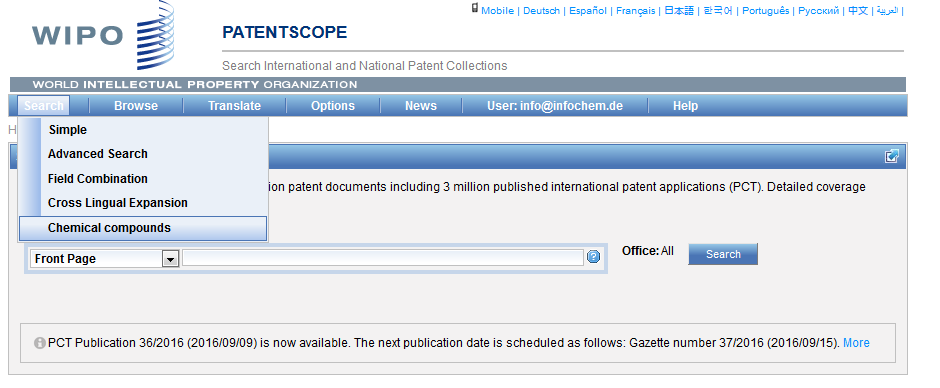 3 options
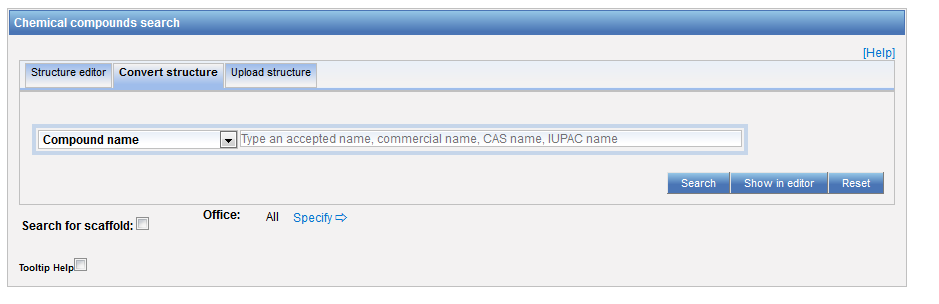 Scaffold
Basic skeleton of a molecule to which further groups and moieties are attached
Upload a structure
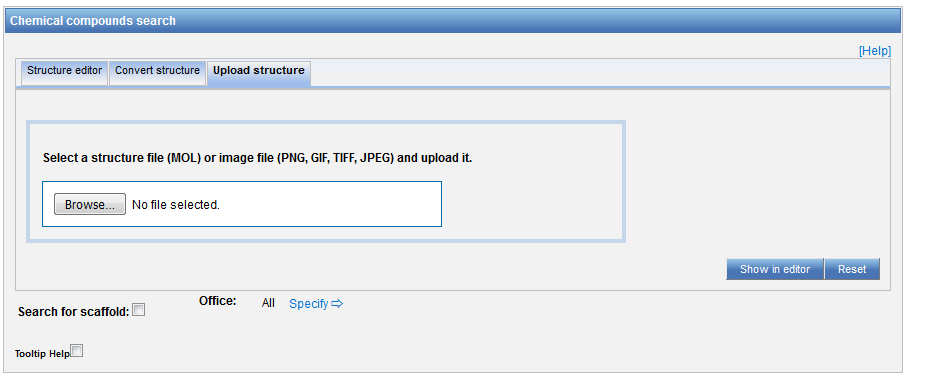 Example
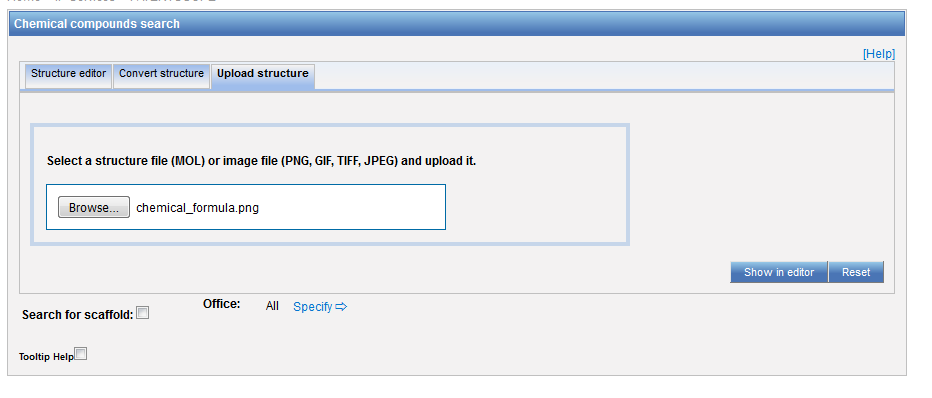 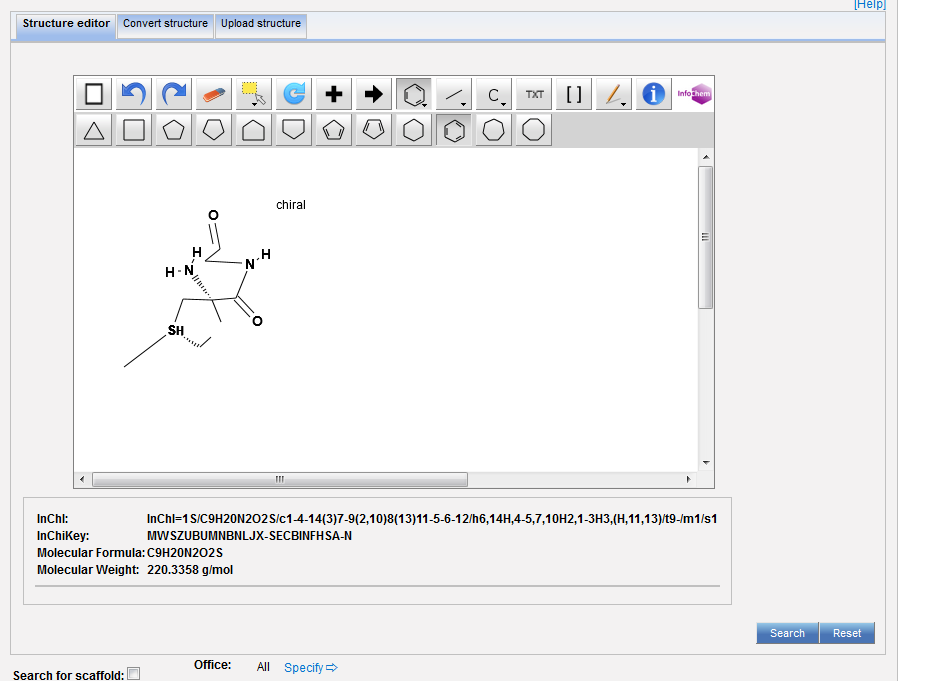 Structure editor
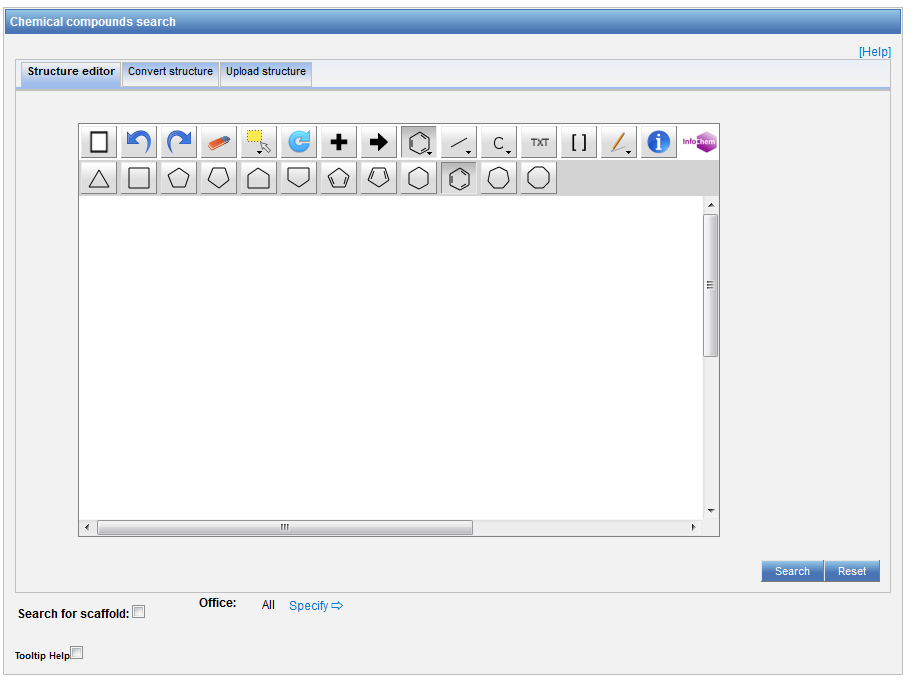 Example
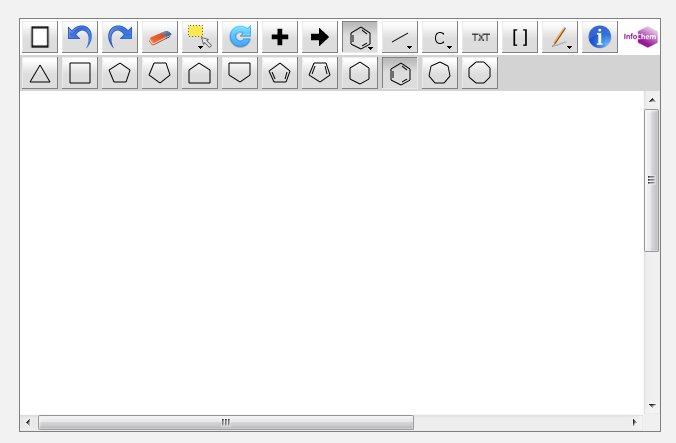 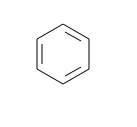 Convert a structure
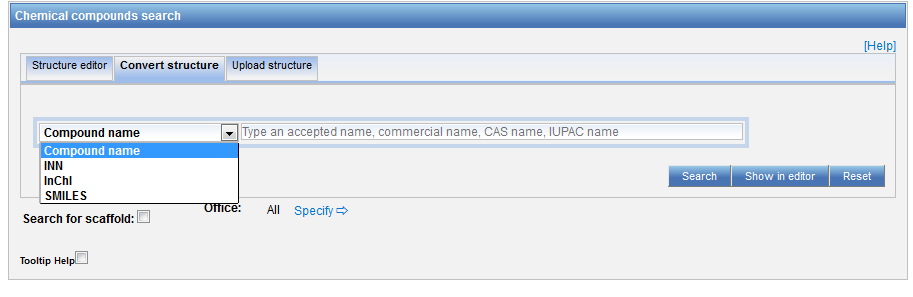 Convert structure: ex.: paracetamol
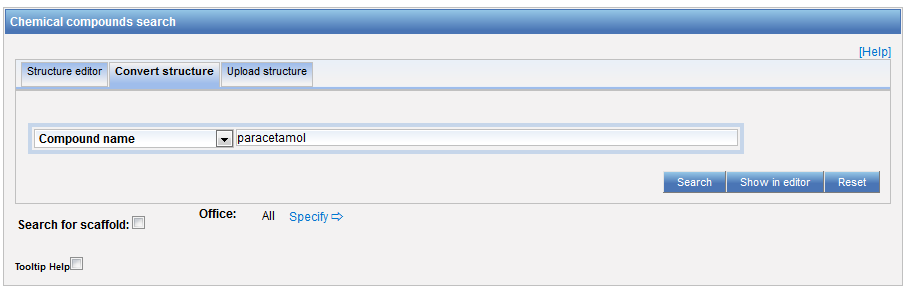 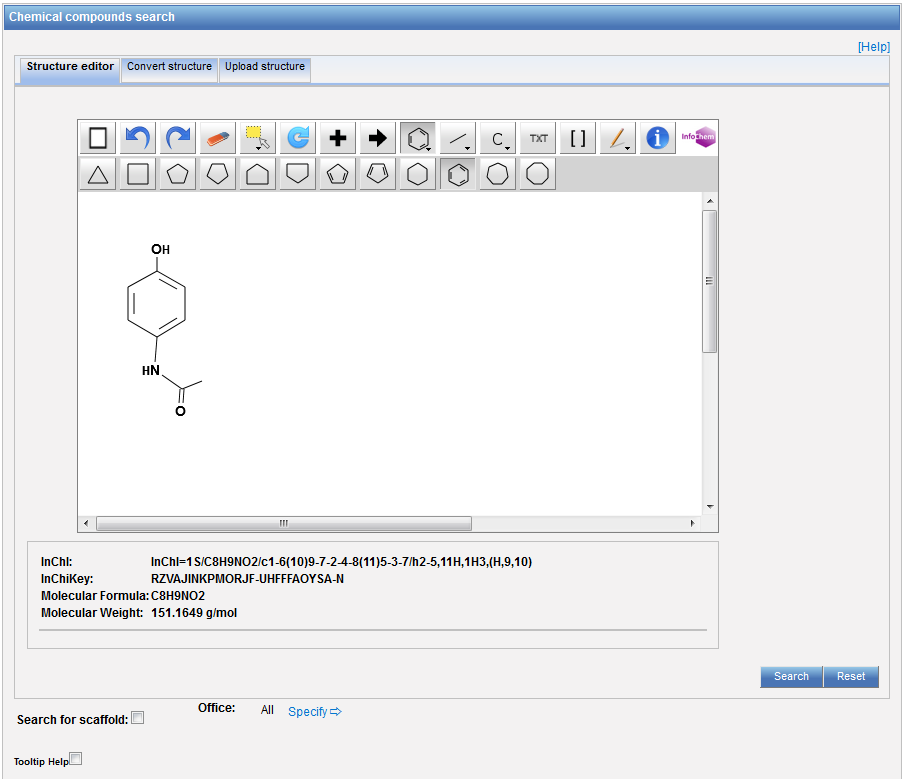 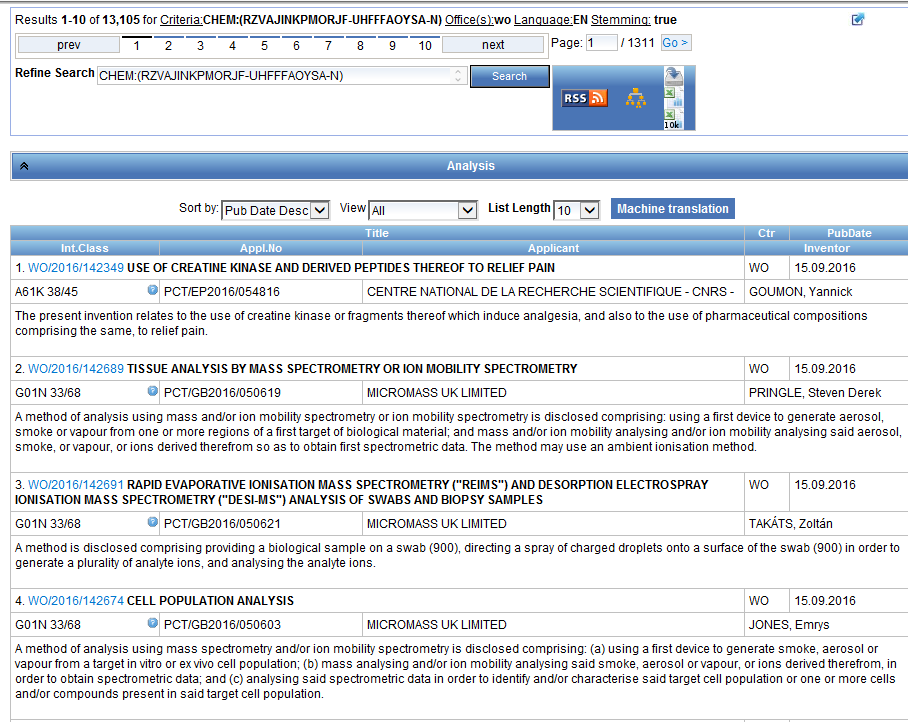 Results
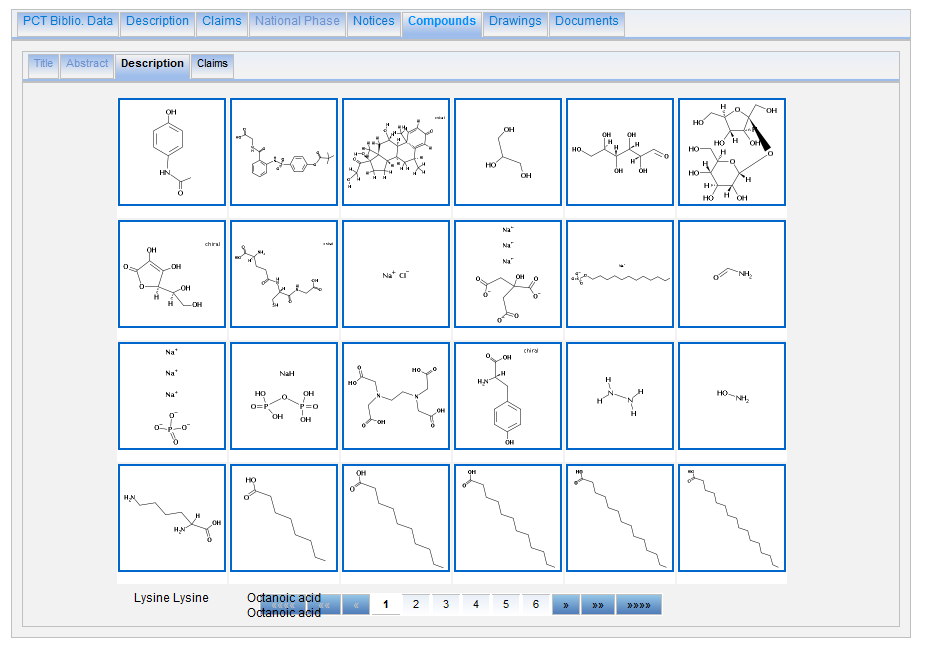 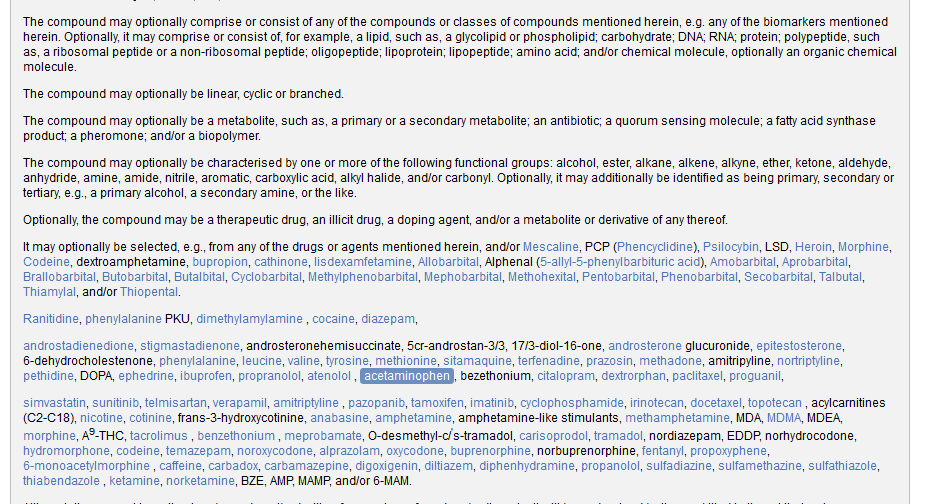 Analysis
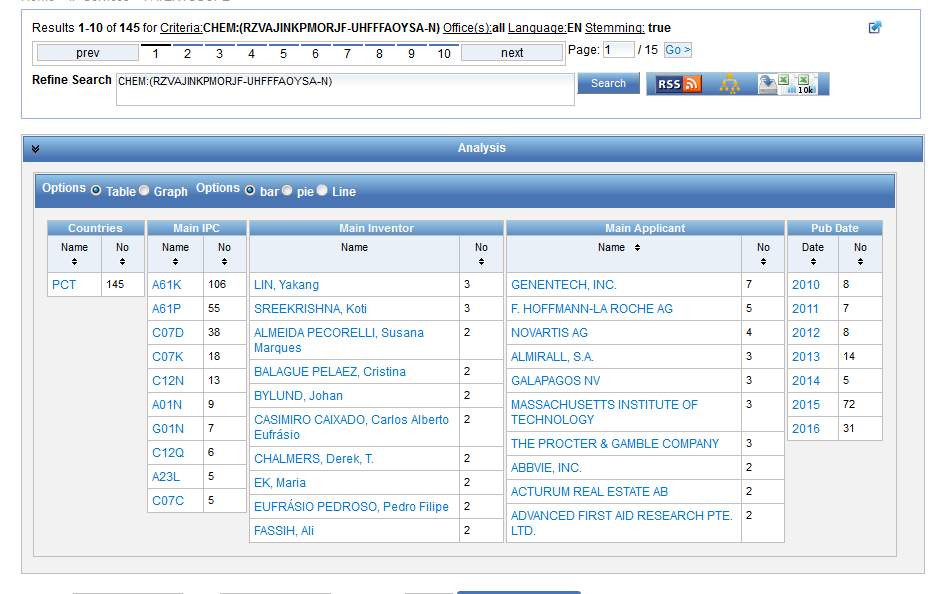 Combine results with searches
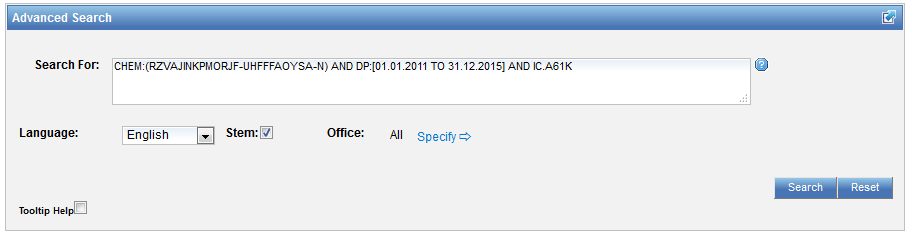 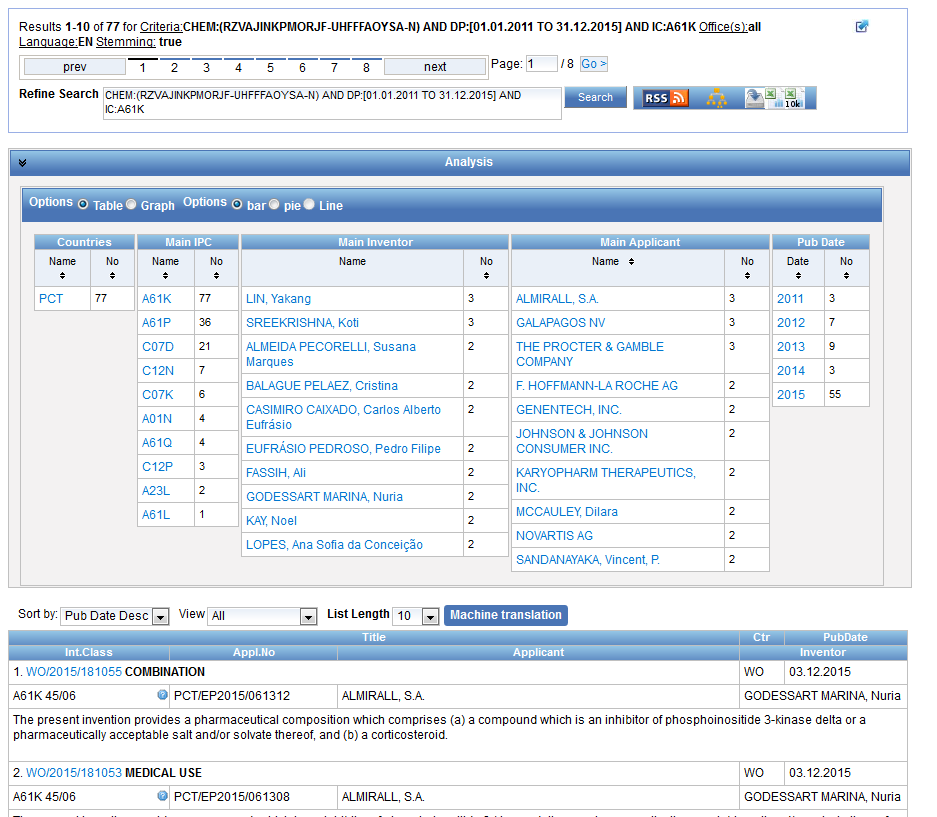 Example: fluoxetine hydrochloride
Its chemical formula is C17H19ClF3NO

the first highly specific serotonin uptake inhibitor. It is used as an antidepressant and often has a more acceptable side-effects profile than traditional antidepressants. 

Synonyms: Prozac, Sarafem
Chemical compound search
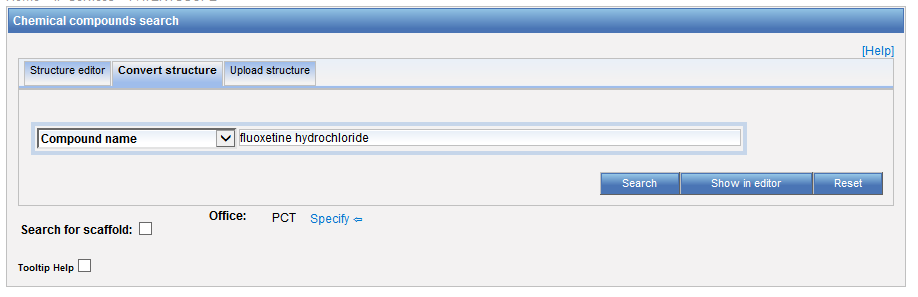 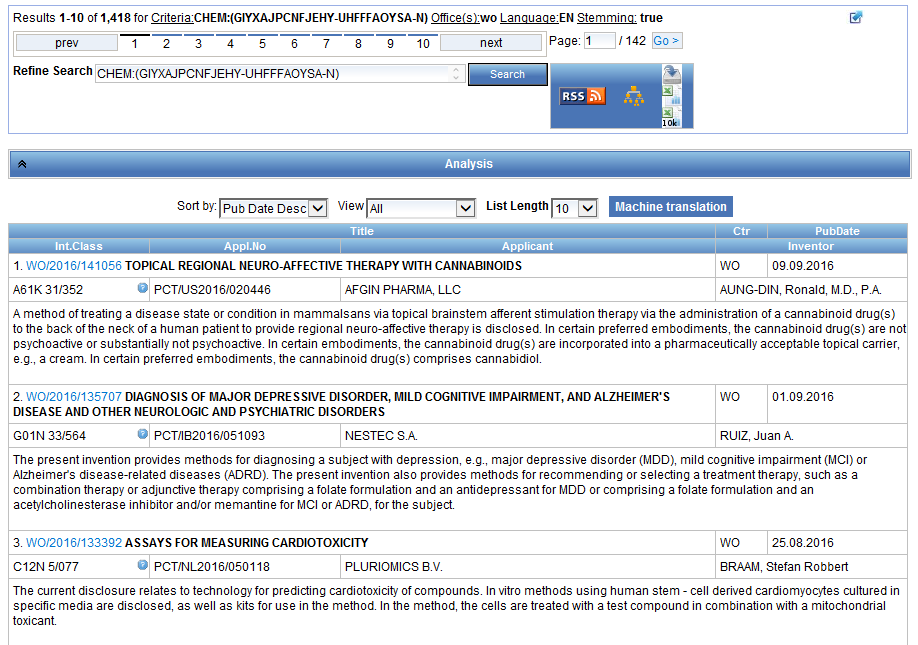 Advanced search
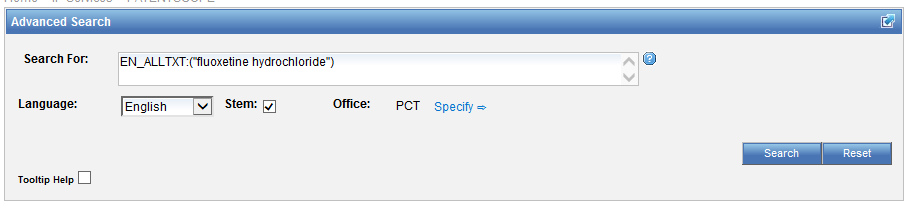 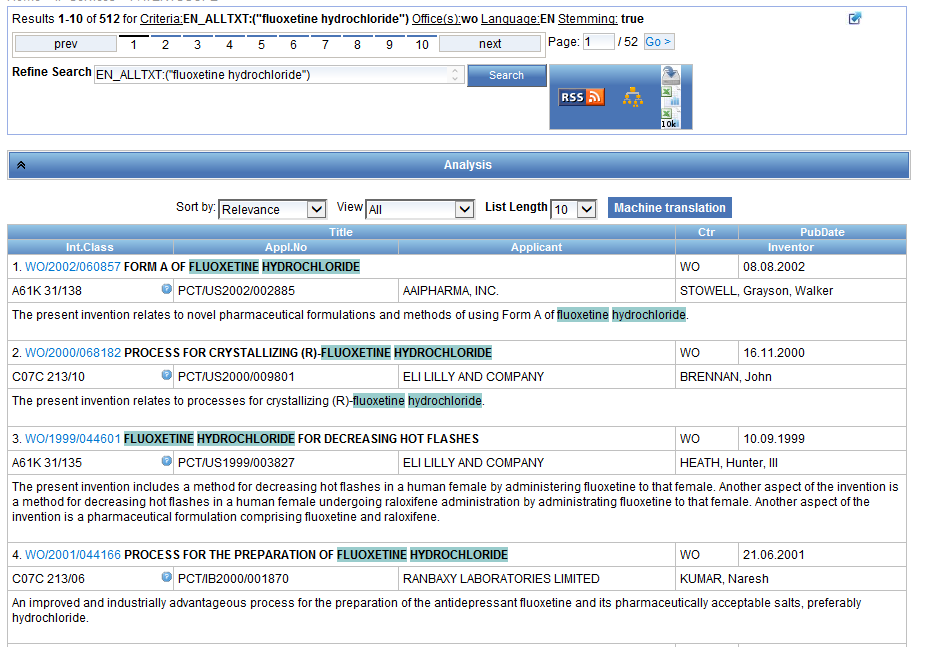 Example: Viagra
Chemical names: Sildenafil; 139755-83-2; Revatio; VIAGRA; Sildenafil [INN:BAN]; CHEMBL192 

Molecular formula: C22H30N6O4S
Chemical compound search
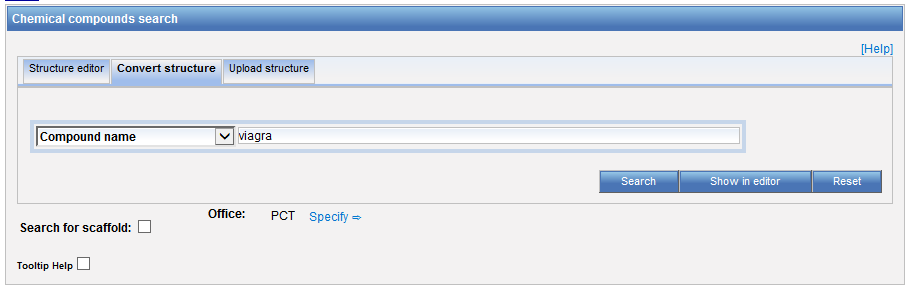 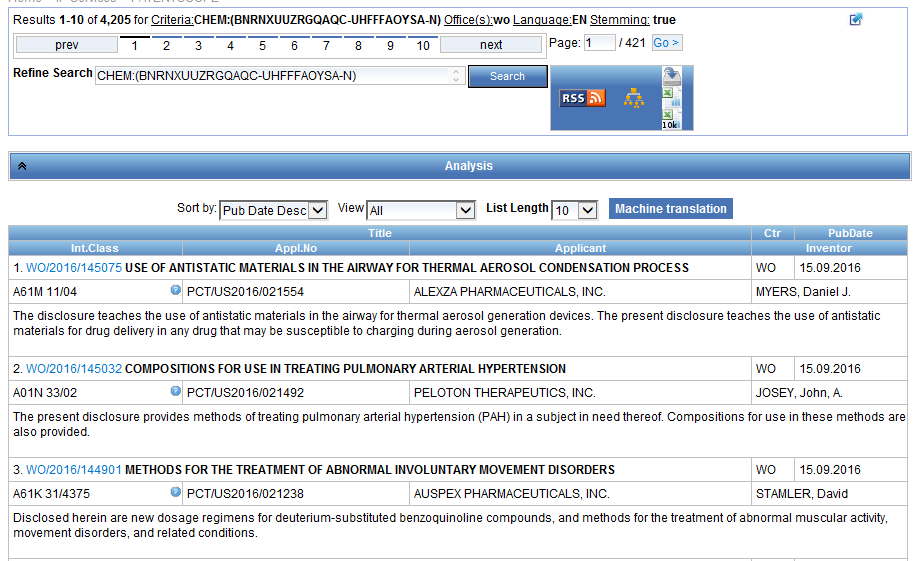 Advanced search
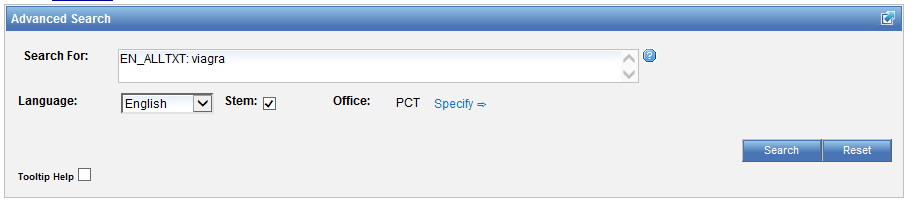 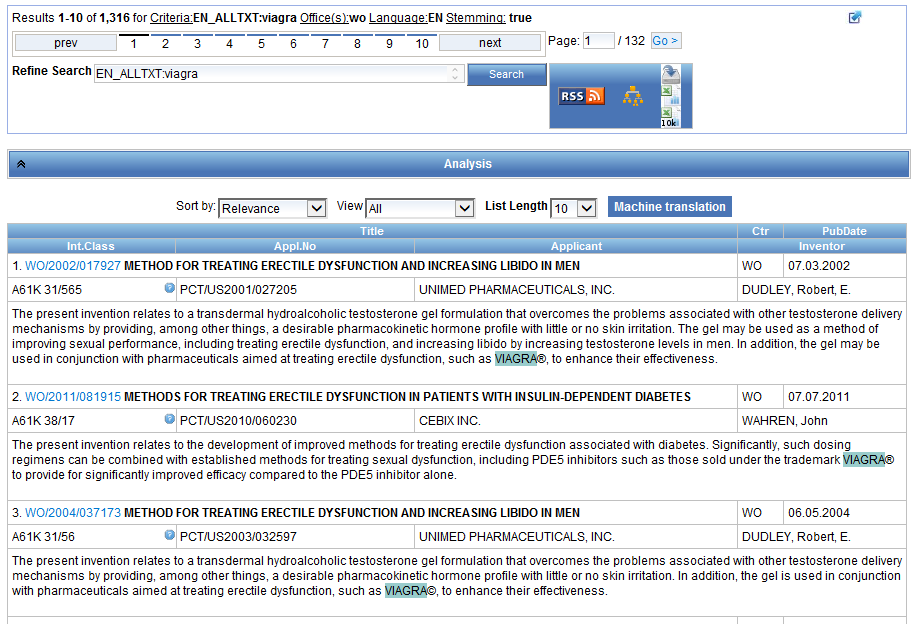 Example: more complex formula
4-(3-chloro-2-fluoroanilino)-7-methoxy-6-((1-(N-methylcarbamoylmethyl)piperidin-4-yl)oxy)quinazoline
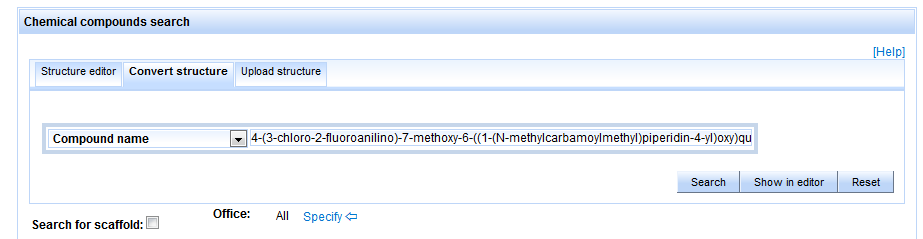 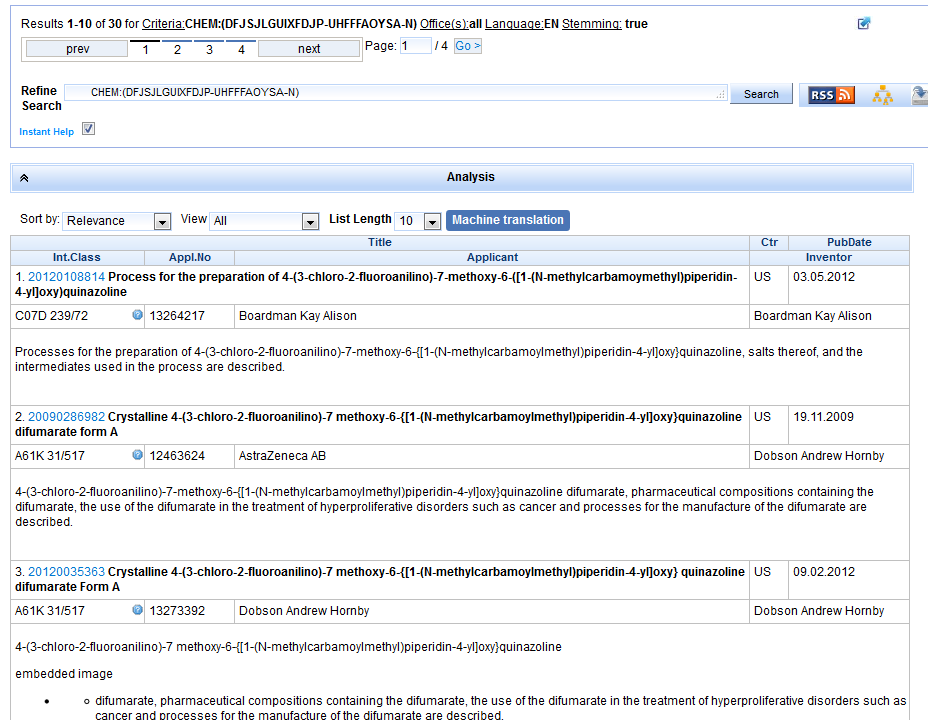 Example: Ritonavir
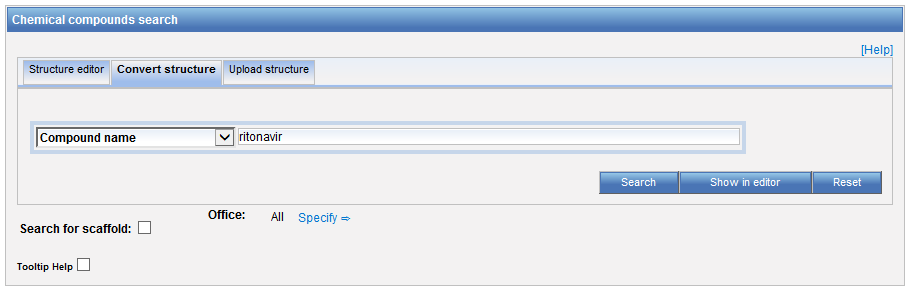 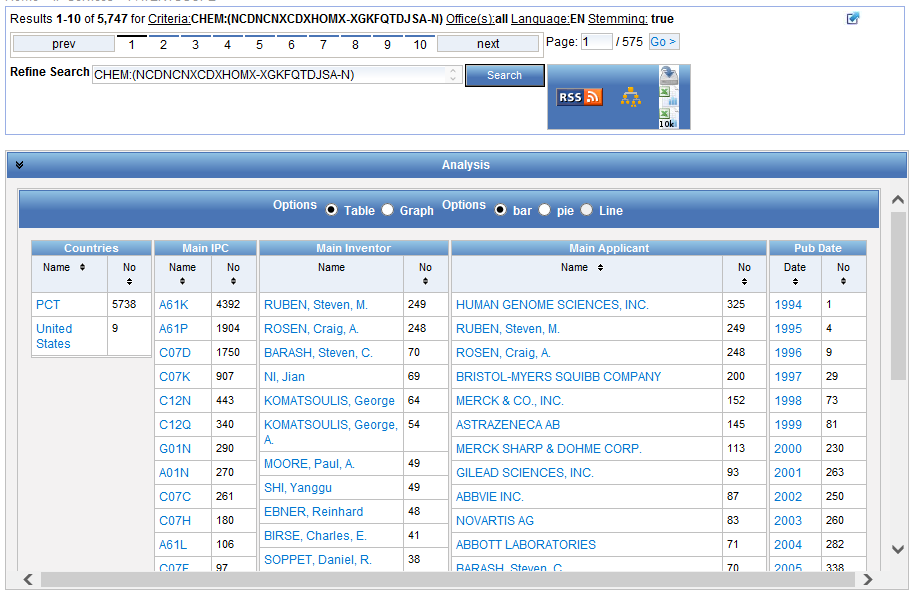 Patent landscape Report on Ritonavir- October 2011 http://www.wipo.int/edocs/pubdocs/en/patents/946/wipo_pub_946.pdf
Ritonavir is an antiretroviral drug from the protease inhibitor class used to treat HIV infection and AIDS. Ritonavir is included in the WHO Model List of Essential Medicines (EML)1. 

The originator company is Abbott Laboratories, which markets Ritonavir under the brand name Norvir, or in combination with the protease inhibitor Lopinavir, as Kaletra or Aluvia. The U.S. Food and Drug Administration (FDA) approved the drug in March 1996 for oral solution and in June 1999 for capsules.
A specific case: Propiverine
Draw/convert Structure
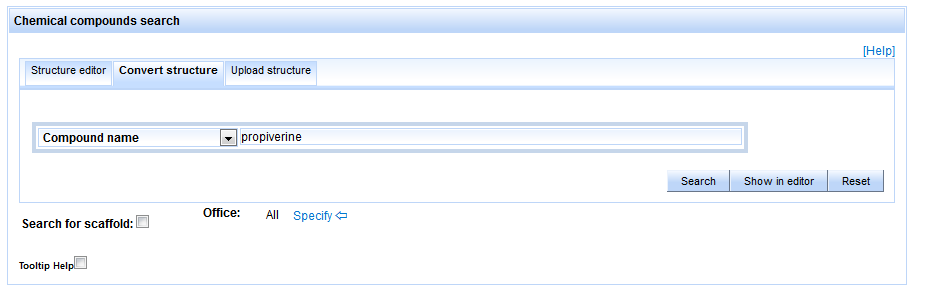 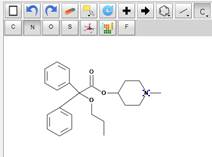 Results
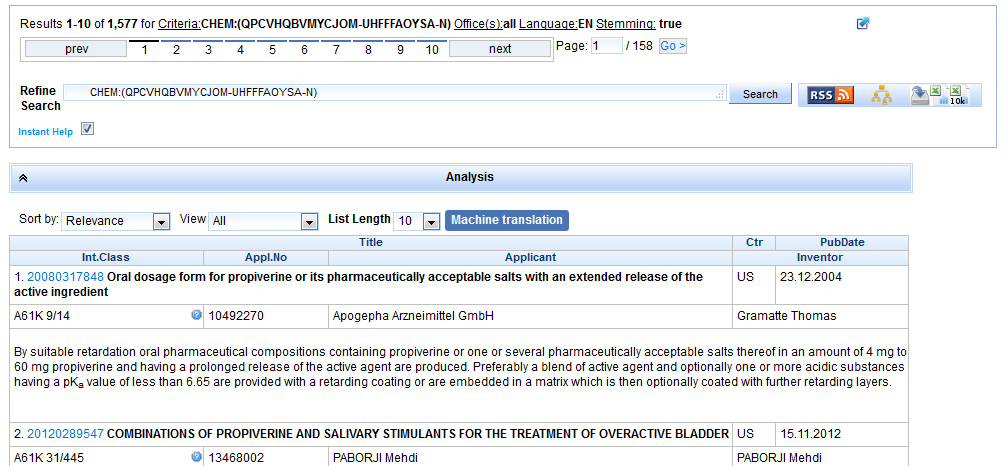 Propiverin* in Advanced Search
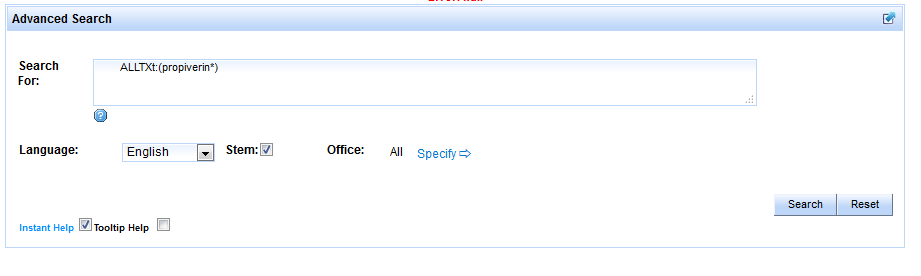 Results
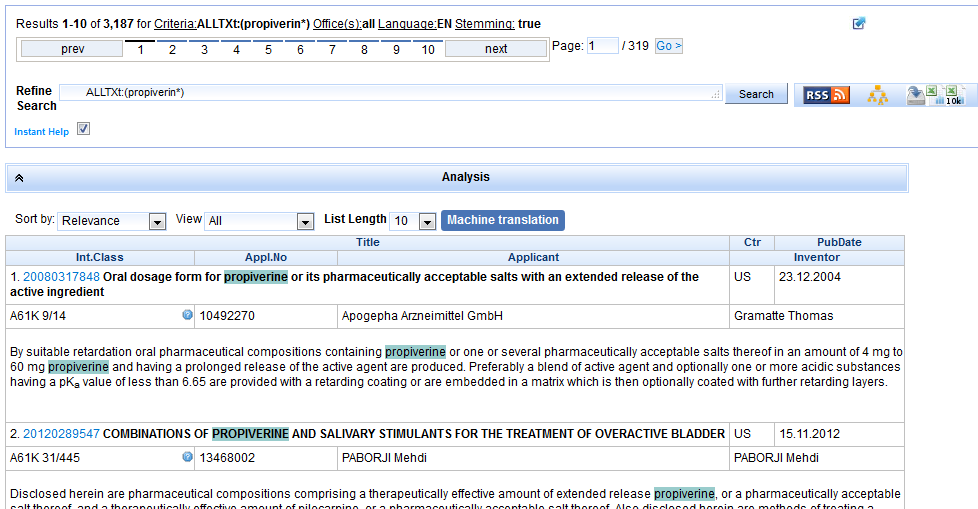 Difference in nb of results
Chemical structure search only works:

only PCT and US collections
with at least 1 IPC code related to chemistry
for titles, abstracts, descriptions and claims in English or German
for drawings included in description and claims (all languages)
Future plans
Make the chemical search feature available for other collections and languages
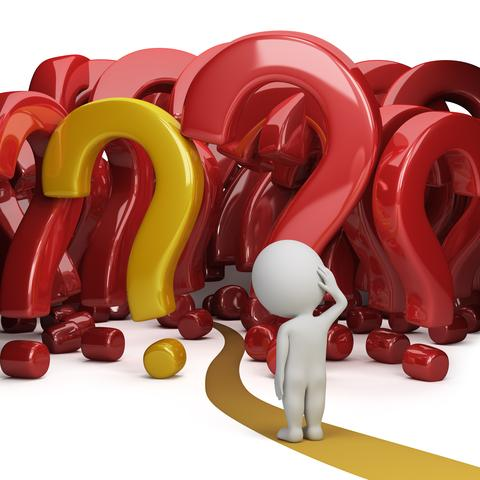 Next webinar
Overview of the PATENTSCOPE search system

February 14 at 5:30 pm 
https://attendee.gotowebinar.com/rt/5509443139183672322
February 16 at 8:30 am
https://attendee.gotowebinar.com/rt/5509443139183672322
Global Brand Database: webinar
Performing effective searches in the Global Brand Database

February 21 at 5:30pm CET
https://attendee.gotowebinar.com/register/8516192925204831491
February 23 at 8:30 am CET
https://attendee.gotowebinar.com/register/8516192925204831491
patentscope@wipo.int
mulțumesc
mulțumesc